1. APROPANT-NOS A LES ARRELS DE LES VIOLÈNCIES DE GÈNEREEines per a professionals que treballen amb joves
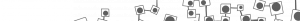 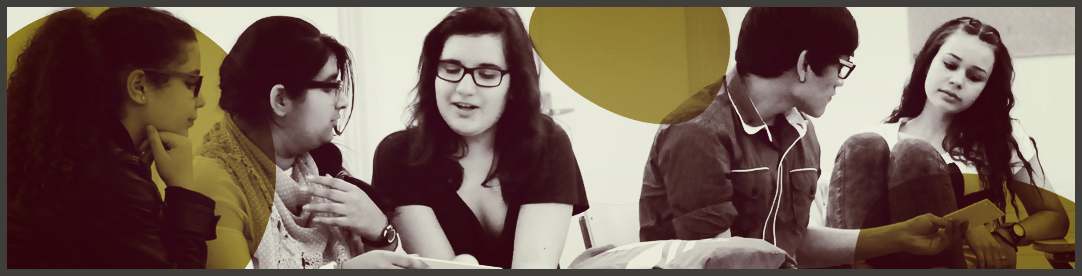 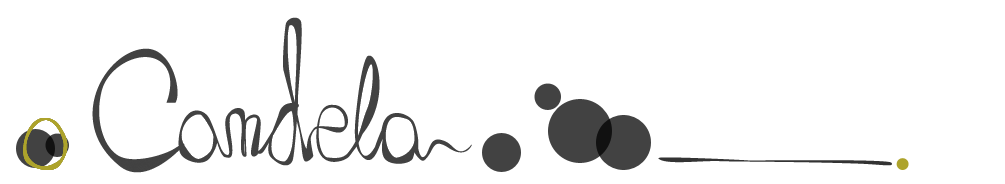 CONEIXEMENT COL·LECTIU!
Hola! Si fas servir aquest material no t’oblidis de la cultura Creative Commons. Compartim i creem coneixement des del reconeixement. 

Cita l’autoria – No treguis beneficis – Comparteix sense modificar – Utilitza aquestes llicències
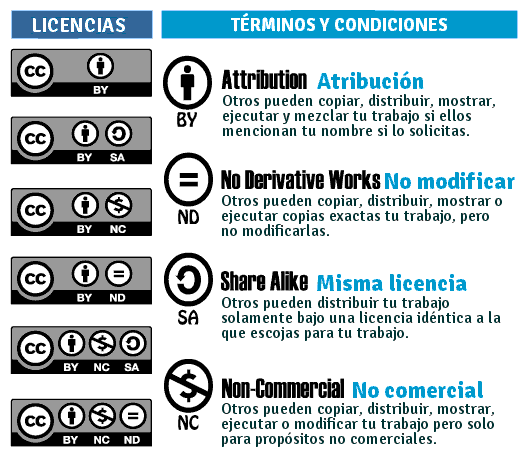 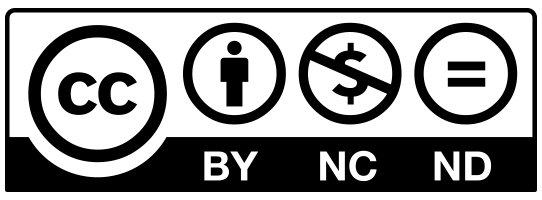 CONTINGUTS
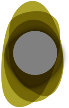 Sexe
Gènere
Sistema sexe-gènere, sistema de gènere o heteropatriarcal
Estereotips de gènere
Rols de gènere
Socialització de gènere
Norma heterosexual
Model de l'amor romàntic
Desigualtats de gènere
-
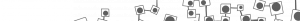 SISTEMA SEXE-GÈNERE
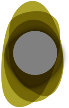 “No es neix dona, s'arriba a ser-ho”
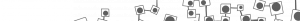 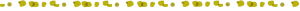 Desigualtats de gènere
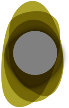 Les desigualtats de gènere són la distribució de rols i poders a la nostra societat que atorga un valor superior a un gènere (masculí) en vers l'altre (femení). 
	Alguns exemples:
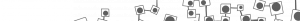 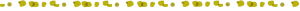 MOMENT VITAL DE L’ADOLESCÈNCIA
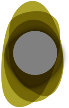 És un moment de nous aprenentatges i dols, dels més complexes i complerts de la persona
  Es viuen grans canvis corporals i hormonals
  És l’època de reafirmar la “identitat personal” 
  Són el reflexe i el fruit dels valors de la societat i el món adult
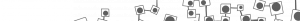 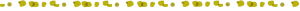 LES CAIXES DEL GÈNERE
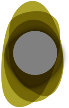 Socialització masculina

- Forta pressió de grup

- L’expressió de les emocions 
 està penalitzada

- Homofobia omnipresent

- Obligació de parlar de sexe 
 de manera constant i 
 vexatòria per a les dones

- Model de masculinitat 
  rígid, autoritari i agressiu
Socialització femenina

- L’amor com a eix central

- Tendència a patir complexes
per comparació amb 
el model de bellesa

- Objectes dessitjats que 
no subjectes dessitjants

- Indefensió apresa

- Model de feminitat rígid, 
depenent i devaluat
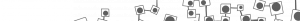 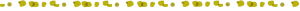 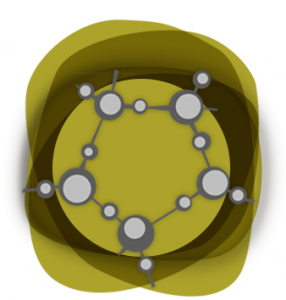 Moltes gràcies!!!
Web de Candela: www.candela.catBlog La Lore. Espai jove sobre sexualitats, relacions i gènere: http://lalore.orgOASIS: oasislgtb.wordpress.comFacebook: https://www.facebook.com/associaciocandela
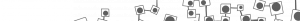 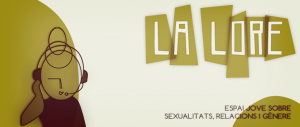 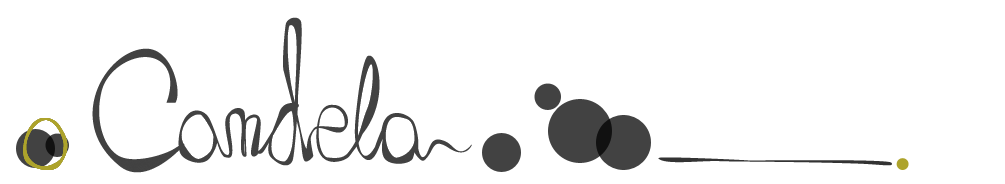 2. JOVENTUT: SEXUALITAT, AMOR I VIOLÈNCIA
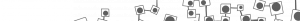 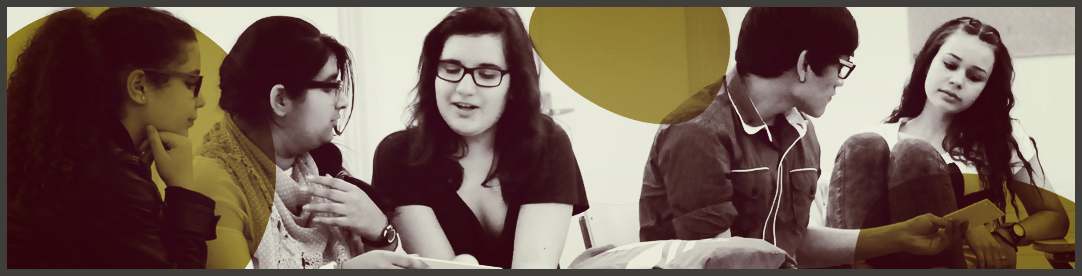 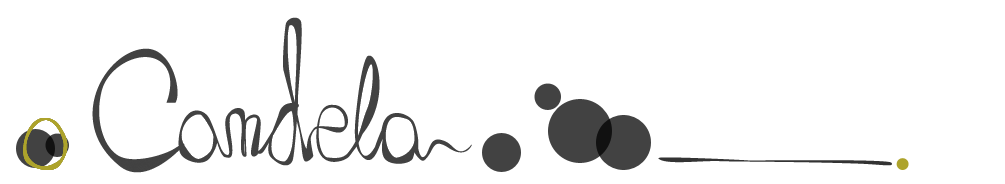 ACLARINT TERMES
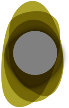 Llei Orgànica 1/2004

De Medidas de Protección Integral contra la Violencia de Género.
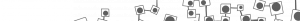 Llei 5/2008

Del dret de les dones a eradicar la violència masclista
LLei 11/2014
Per a garantir els drets de lesbianes, gais, bisexuals, transgèneres i intersexuals i per a eradicar l'homofòbia, la bifòbia i la transfòbia
El gènere en sí mateix és una violència
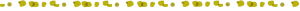 VIOLÈNCIA DE GÈNERE
Llei Orgànica 1/2004, de 28 de desembre, de Mesures de Protecció Integral contra la Violència de Gènere, defineix la violència de gènere 

"com a manifestació de la discriminació, la situació de desigualtat i les relacions de poder dels homes sobre les dones, s'exerceix sobre aquestes per part de qui siguin o hagin estat els seus cònjuges o d'els qui estiguin o hagin estat lligats a elles per relacions similars d'afectivitat, àdhuc sense convivència". Així mateix, s'indica que "comprèn tot acte de violència física i psicològica, incloses les agressions a la llibertat sexual, les amenaces, les coaccions o la privació arbitrària de llibertat".
S’entén la violència de gènere com aquella que exerceix un home sobre una dona en l'àmbit de la parella o ex-parella.
VIOLÈNCIA MASCLISTA
Llei 5/2008, de 24 d'abril, del dret de les dones a eradicar la violència masclista, defineix la violència com:

“Violència que s’exerceix contra les dones com a manifestació de la discriminació i de la situació de desigualtat en el marc d’un sistema de relacions de poder dels homes sobre les dones”. 


  Formes de violència masclista
Violència física:
Violència psicològica
Violència sexual i abusos sexuals
Violència econòmica

  Àmbits de la violència masclista
Àmbit de la parella
Àmbit familiar
Àmbit laboral
Àmbit social o comunitari
VIOLÈNCIES DE GÈNERE
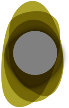 Són Violències basades en el gènere:


Violència masclista: violència que s’exerceix contra les dones com a manifestació de la discriminació i de la situació de desigualtat en el marc d’un sistema de relacions de poder dels homes sobre les dones.


Violència per preferència sexual: Dirigida a aquelles persones que no s'adeqüen a la norma heterosexual (lesbofòbia i homofòbia)


Violència per diversitat de gènere: Dirigida a aquelles persones on la seva identitat de gènere no es correspon amb el sexe de naixement (transfòbia)


+ Les violències de gènere mai són fets aïllats i privats
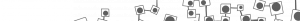 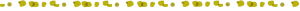 MITES DE L’AMOR ROMÀNTIC
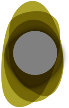 Diferents per a noies que per a nois

Les gelosies com a garant de l’amor

Control i violència romantitzades 

Si t’estima és normal que et et protegeixi/controli

Les baralles de parella són privades
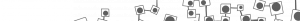 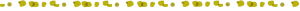 De l’amor romàntic a la relació abusiva
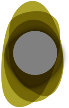 El cicle de la violència
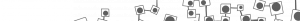 La violència augmenta d’intensitat i es cronifica
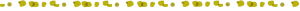 RELACIONS AFECTIU-SEXUALS
Es caracteritza per l’exploració i l’experimentació, i per tant, per una gran necessitat d’informació 

El seu imaginari està basat en ideals d'amor romàntic i no en l'experiència

 La sexualitat es presenta de tres maneres: 
                        Tabú – Perill – Pornografia

Tenen accés a molta informació, poc contrastada i sense acompanyament
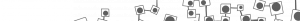 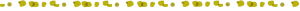 Què és sexualitat?
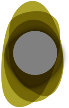 “La sexualitat és un aspecte central de l’ésser humà al llarg de la seva vida i engloba el sexe, la identitat de gènere i els rols, l’orientació sexual, l’erotisme, el plaer, la intimitat i la reproducció. La sexualitat es viu i s’expressa en  pensaments, fantasies, desitjos, creences, actituds, valors, conductes, pràctiques, rols i relacions. Tot i que la sexualitat pot incloure totes aquestes dimensions, no totes elles s’experimenten o s’expressen sempre. La sexualitat està influenciada per la interacció de factors biològics, psicològics, socials, econòmics, polítics, ètics, legals, històrics, religiosos i espirituals.”
Organització Mundial de la Salut, 2006
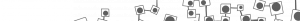 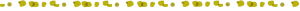 VIOLÈNCIA MASCLISTA A L’ADOLESCÈNCIA
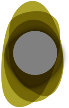 Violència estètica i mitjans de comunicació: publicitat sexista, model bellesa hegemònic, cirurgia estètica, ús de la dona com a objecte… 


Violència masclista dins la parella
VIOLÈNCIA SEXUAL A L’ADOLESCÈNCIA
Objectualització del cos de les noies
Penalització de la sexualitat de les noies
Ridiculització dels processos biològics
Comentaris i “piropos”
Indefensió apresa
Traspàs de límits: pressió, tocaments, assetjament sexual
Agressions sexuals: abusos, pràctiques no desitjades, relacions sense consentiment
Culpabilització de la víctima
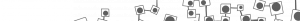 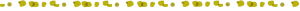 VIOLÈNCIES 2.0
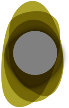 Incrementa considerablement la possibilitat de control i pressió així com la gravetat de les conseqüències que pot tenir.

L’intercanvi de contingut personals es considera “una prova d’amor”
Control de xarxes socials, 
controlar els perfils i amistats
Control del móvil
Triple check
Exclusió de les xarxes virtuals
Sexpreading com a venjança
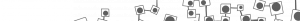 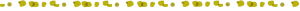 Necessitat de nou concepte: Sexpreading
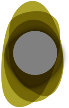 Sexting: Pràctica sexual que consisteix en l’enviament per mitjans digitals de fotos, vídeos o text de caràcter sexual a una altra persona. És realitza amb el consentiment de qui l’envia i de qui el rep.

Sexpreading: Enviament per mitjans digitals de fotos, vídeos o text de caràcter sexual sense el consentiment de la persona que hi apareix
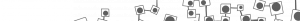 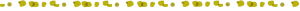 A tenir en compte
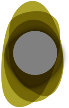 Falsa il·lusió d’igualtat: No aprenem el mateix!

Cada adolescent és un món/Interseccionalitat

 Ús de la 2.0

Dificultat per identificar-se amb el fenòmen: Estereotip víctima/agressor
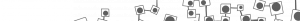 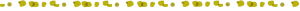 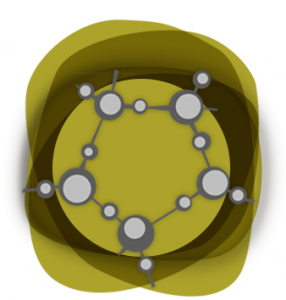 Moltes gràcies!!!
Web de Candela: www.candela.catBlog La Lore. Espai jove sobre sexualitats, relacions i gènere: http://lalore.orgOASIS: oasislgtb.wordpress.comFacebook: https://www.facebook.com/associaciocandela
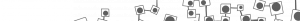 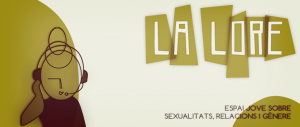 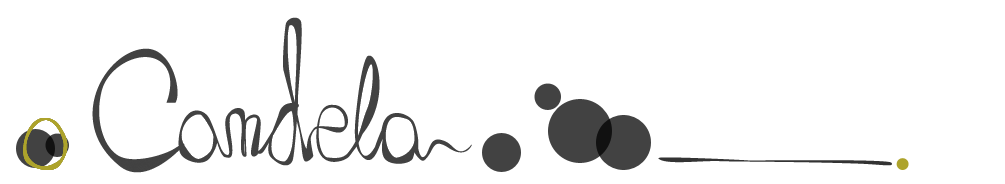 3. L’ARMARI… PELS ABRICS!Estratègies d'intervenció contra la discriminació
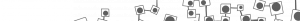 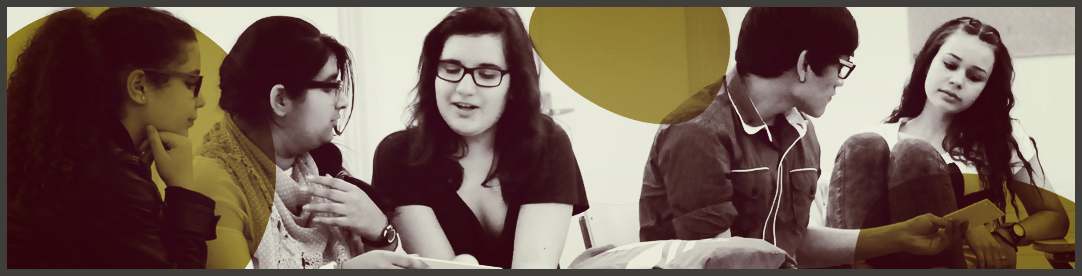 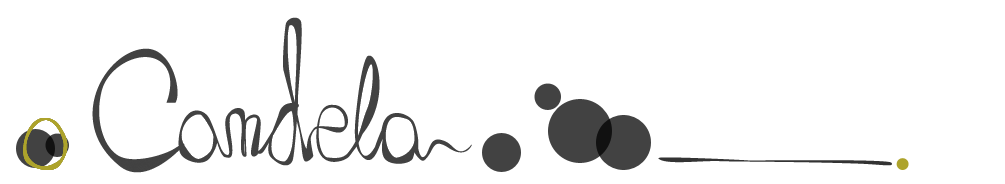 ESTEROTIPS I FALSES CREENCES SOBRE EL COL·LECTIU LGBT
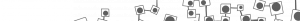 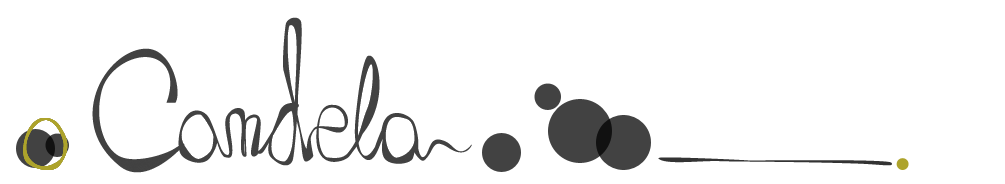 ESTEREOTIPS I FALSES CREENCES DEL COL·LECTIU LGTB
GAIS:

 Obsessionats pel sexe

 Infidels i promiscus

 Criden i se'ls hi nota

 Associats al VIH
 i a les drogues

 Superficials i sensibles
LESBIANES:

 Són masculines 
i volen ser homes

 Han tingut un trauma

 Són lletges i no troben
homes 

 Gairebé no tenen 
sexe i no és de veritat
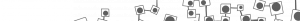 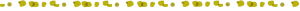 ESTEREOTIPS I FALSES CREENCES DEL COL·LECTIU LGTB
TRANSSEXUALS FEM:
   Hiperfeminitzades 

  Associades a prostitució
   i món de l'espectacle
  (sexualment disponibles)

  Les que no s'operen no 
  ho són de veritat

TRANS MASCULINS: 
   Invisibilitzats
BISEXUALS:
 Són així per addicció 
al sexe (vici)  

 Estan en una fase 
transitòria, es passarà

 Són inestables, no 
poden comprometre's en 
una relació monògama

 Associats/es a les ITS
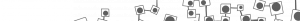 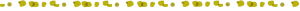 HOMOFÒBIA: és l’actitud hostil cap a les persones homosexuals, tant homes com dones. Però, degut a les diferències entre homes gais i dones lesbianes, ens referirem a la discriminació que pateixen els homes gais

LESBOFÒBIA: Discriminació doble que pateixen les lesbianes, en tant que dones i en tant que lesbianes. La lesbofòbia alterna la invisibilització (el no reconeixement de la existència de les lesbianes) i la violència a causa de la seva transgressió dels mandats de gènere i la subordinació a l’home

TRANSFÒBIA: Discriminació, invisibilització i actituds hostils sustentades per la societat sencera cap a les persones trans

LGTBIFòbia INTERIORITZADA: la canalització que fa la persona LGTBI de les actituds socials negatives cap al propi jo, comporta conflictes interns i una pobre auto-acceptació
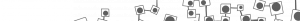 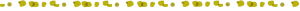 LGTBIFÒBIA COGNITIVA: Aquella que s’expressa per pensaments, accions i/comentaris

LGTBIFÒBIA AFECTIVA: Sentiments negatius (repulsió, rebuig, por, etc.) que experimenten els subjectes davant el contacte o la possibilitat de relació amb persones LGTBI. Per ser clars: el fàstic s'aprèn (Santiago Ruíz, 2009)


L'avantatge de les fòbies emocionals és que la seva extinció arriba quan hi ha contacte continuat i directe amb l'estímul fòbic


“Me da igual que se casen, pero me da un poco de asco ver a dos chicos besándose”. (Chico, 2º E.S.O.).
“Yo no podría estar con una amiga lesbiana” (Chica, 3º E.S.O.).
“Si es gay dejo de hablarle. Me va a meter mano” (Chico, 1º E.S.O.).
“Vale que lo sea, pero en mi casa no entra” (Chica, 2º E.S.O.).
“Todos son muy tolerantes hasta que un compañero dice que es gay” (profesor).
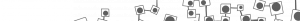 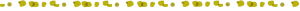 DIVERSITAT SEXUAL I DE GÈNERE
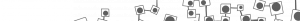 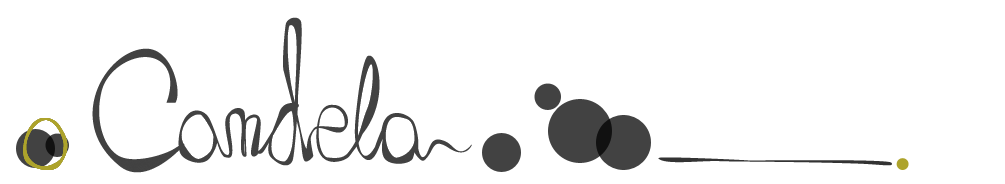 ELS ELEMENTS DE LA IDENTITAT SEXE/GENÈRICA
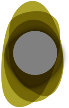 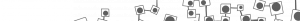 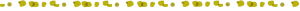 MOVIMENTS LGTBILluites i reptes
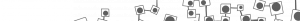 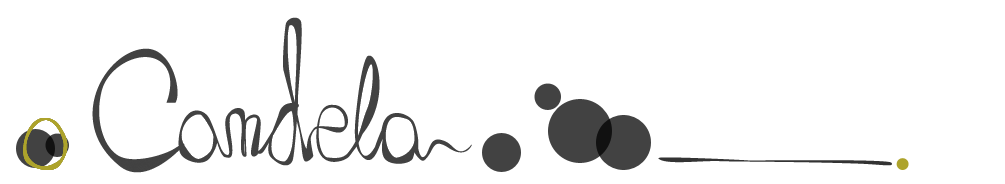 CANVIS I RECONEIXEMENT LEGAL
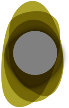 1954: Llei de Vagos y Maleantes
 1970: Llei de Perillositat i Rehabilitació Social
 1978: Constitució Espanyola, art. 14, afirma que no es pot discriminar a la ciutadania per raó de sexe
 1983: La cirurgia de reassignació sexual (C.R.S.) deixa de considerar-se un delicte a Espanya 
 1994: Primer Registre de Parelles de Fet a Vitòria
 1995: El Codi Penal despenalitza l'homofòbia i elimina en les polítiques públiques els elements discriminatoris
 1999: Primera Llei de Parelles de fet, a Catalunya
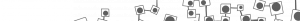 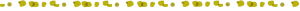 CANVIS I RECONEIXEMENT LEGAL
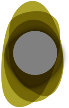 2005: Llei 13/2005 per la qual es canvia el Codi Civil per permetre els matrimonis entre persones del mateix sexe 

 2007: Llei 3/2007, reguladora de la rectificació registral de l'esment relatiu al sexe de les persones. És necessari el diagnòstic de disfòria de gènere - trastorn de la identitat de gènere. No exigeix cirurgia de reassignació genital però si tractament mèdic 2 anys.

 2014: Llei 11/2014, per a garantir els drets de lesbianes, gais, bisexuals, transgèneres i intersexuals i per a eradicar l'homofòbia, la bifòbia i la transfòbia.
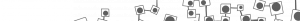 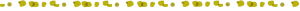 AVENÇOS RECENTS
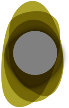 Persones trans i intersex
En el àmbit de les administracions públiques de Catalunya, especialment en l´àmbit educatiu, en l’universitari, sanitari i a les biblioteques s’han d’establir per reglament les condicions perquè les persones trans i intersexuals siguin tractades i anomenades d’acord amb el nom del gènere amb el que s’identifiquen, encara que siguin menors d’edat.
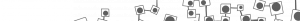 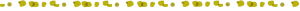 ADOLESCENTS LGTBI
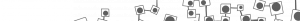 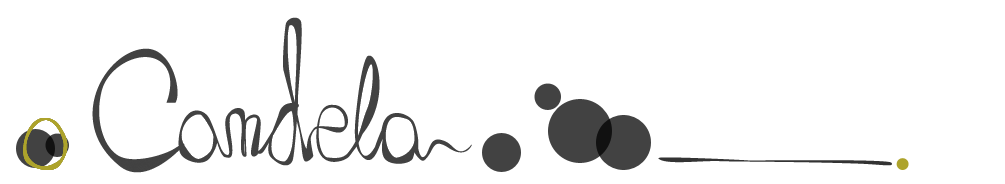 “En una etapa en la que los adolescentes heterosexuales aprenden a socializar, los gays y las lesbianas aprenden a esconderse”*
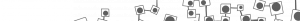 Tenen moltes dificultats per a trobar informació fiable i positiva sobre la pròpia sexualitat i identitat.

Estan permanentment exposats/des a actituds despectives cap a l’homosexualitat i la transsexualitat, a models estereotipats i al silenci. 

Creixen sense gaires referents. És molt necessari generar-ne
*Hetrick, E.S. & Martin, A.D. (1985). Developmental issues and their resolution for gay and lesbian adolescents. Journal of Homosexuality, 14
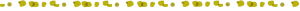 Adolescents LGTBI
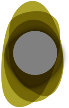 Tenen una gran necessitat d’acceptació dels seus iguals i de les persones adultes per tenir un autoconcepte positiu

 El silenci de les persones adultes augmenta el seu sentiment de soledad i vulnerabilitat, en detriment de la seva autoestima i habilitats socials.

 Sortir de l’armari és una decisió complexe i difícil, depenent del tipus de família, entorn afectiu i escolar. 

 Sovint l@s adolescentes LGTBI actuen negant la pròpia identitat per por al rebuig i per la seva seguretat.
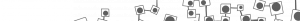 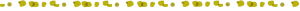 Però també…
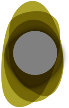 Cada vegada més joves LGTBI surten de l’armari sense complexes

Solen ser joves amb una intel·ligència emocional molt gran i esperit crític

El seu entorn es beneficia de la seva experiència per acollir la diversitat
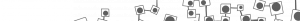 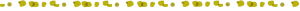 BULLYING SOBRE JOVES LGTBI
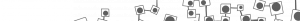 Prevenció, detecció i intervenció
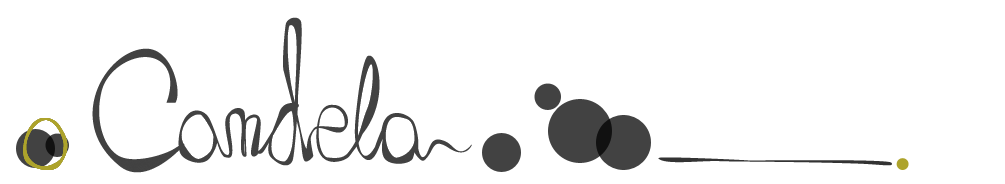 QUÈ ÉS EL BULLYING?
“Són aquells comportaments violents pels quals un alumne o una alumna queda exposada repetidament a l'exclusió, aïllament, amenaça, robatori, insults i agressions físiques i/o sexuals per part dels seus iguals(...). La víctima serà desqualificada i deshumanitzada i no podrà sortir per si mateixa d'aquesta situació. (...)

L'entorn d'iguals és conscient i testimoni d'aquesta situació i permet que succeeixi d'esquenes a les persones adultes que desconeixen la situació o, que a l'hora, la minimitzen o decideixen ignorar-la i que, per tant, són col·laboradors per omissió de l'assetjament”.

*Raquel Platero i Emilio Gómez 
“Herramientas para combatir el bullying homofóbico”
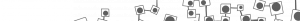 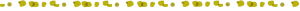 BULLYING SOBRE JOVES LGTBI
Elements específics:

La invisibilització en el sistema educatiu formal i el context social en general
Rebuig familiar o falta de suport específic
El contagi de l'estigma a qui dona suport
Assetjament estructural, generalitzat i emparat en la discriminació present al món adult
Víctimes: Invisibilitzades i necessitades d'aquesta invisibilitat
La normalització de la LGTBIfòbia provoca una interiorització negativa de l'autoconcepte
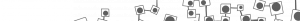 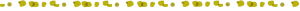 QUI SÓN LES VÍCTIMES?
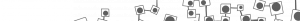 Estudiants lesbianes, gais, bisexuals, intersexuals, transsexuals o transgènere

Filles i fills de famílies homoparentals

Professorat LGTBI

Qualsevol estudiant que mostri una expressió de gènere no normativa
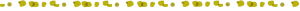 EL SILENCI
Segons l'estudi* promogut per l'Institut Català d'Estudis de la Violència en 2009 mostra que:

 34’3% dels escolars homosexuals que va patir assetjament no ho va explicar a ningú. 

Dels que si ho van explicar: 

20% va recórrer a amigues
17’4% a amics
11’4% a la família
11’4% al professorat
2’8% a companys de classe
2’8% al tutor/a 

“Experiències escolars a Catalunya d’adolescents Lesbianes, Gais, Bisexuals i Transsexuals i d’adolescents fill i filles de Famílies Lesbianes, Gais, 
Bisexuals i Transsexuals)
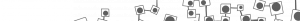 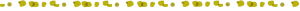 PROFESSORAT
Segons l'estudi de COGAM* el 41,8% de l'alumnat sent que el professorat fa poc o gens davant els insults a els qui són o semblen LGTB. 

Algunes històries de l'Informe de la FELGTB:

“El professorat gairebé sempre es mantenia al marge, i quan intervenia et feien a tu sentir-te culpable de no saber integrar-te en la comunitat educativa”.
“M'insultaven i els professors passaven de llarg”.
“Li vaig voler explicar al meu professor de filosofia. Li vaig dir que era transsexual i que no em tractés de senyoreta perquè no m'agradava i no ho fes més. S'ho va prendre a broma”



*Realitzat amb 5.272 alumnes de Secundària dins del programa 
de tallers de RED EDUCA
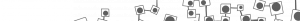 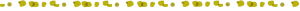 PROFESSIONALS
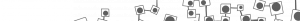 Malgrat les bones intencions, sovint es troben amb moltes dificultats per a tractar la sexualitat i la diversitat afectiu-sexual amb tranquil·litat i seguretat.

El llenguatge és esencial (“el que no s’anomena no existeix”) i s’ha de posar atenció en no reproduir el sexisme i la discriminació cap al col·lectiu LGTBI.

Com a tot arreu, hi ha professorat i professionals LGTBI, que tenen l’oportunitat d’oferir un referent positiu per als/les adolescents. Però, en molts casos, es mantenen dins l’armari tant de cara a l’equip docent com a l’alummnat per por al rebuig.
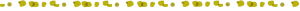 FAMÍLIES
En general pressuposen que els fills/filles seran heterosexuals i la seva identitat de gènere correspondrà amb el sexe de naixement.

No saben com reaccionar quan descobreixen la seva preferència sexual o identitat de gènere. 

Sovint es donen sentiments de fracàs per les expectatives frustrades, de rebuig, d’incredulitat i de por. 

Amb el temps poden acceptar la nova realitat i restaurar el benestar del seu fill/filla i familiar.

El seu suport és clau en el desenvolupament de l’autoestima i la autoacceptació, a més de disminuir els comportament de risc i la vulnerabilitat en front a la discriminació.
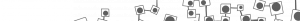 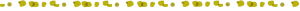 FAMÍLIES
Segons dades de l'informe de la FELGTB el 82% dels alumnes que patien assetjament LGTBfòbic no va informar a la família, per:

Vergonya
Por al rebuig
No ho veien necessari

Del 18% que sí ho va fer, més el 10% que va ser descobert:

27% no va rebre suport de la seva família 
73% si (fonamentalment de la mare).


La xarxa formada per la família, el cercle d'amistats i el professorat és fonamental per a la prevenció d'aquesta violència.
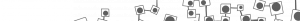 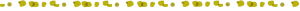 DETECCIÓ
Distingir la víctima del/s agressor/s
 Preguntar als companys i companyes de classe què està passant 
 Fixar-se en les portes dels lavabos i parets dels passadissos, ja que solen donar informació

La víctima presenta:
  Baixa autoestima i inseguretat
  Comportament indecís i nerviós
  Trastorn emocional
  Baix rendiment escolar
  Aïllament i auto-exclusió (gimnàs, pistes, parc,...)

En casos extrems: agressivitat, depressió, conducta auto-lesiva, angoixa social, pensaments suïcides...
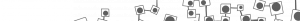 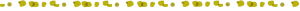 DETECCIÓ
La diversitat sexual i de gènere continua sent un dels primers motius d’assetjament a l’escola

Segons l'Informe de la FELGTB, el 17% dels joves que pateixen assetjament escolar LGTBIfòbic arriba a atemptar contra la seva vida.

Ens trobem davant una realitat que no pot ser ignorada
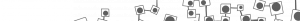 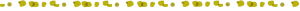 ESTRATÈGIES D’INTERVENCIÓ
Donar credibilitat a la víctima
 Treballar a tres nivells: 
		Grup classe – Víctima – agressor/s
 Mètode Pikas
 Reunions  de suport amb mares, pares i professorat.
 Cercle d’amistats
 Participació d'associacions
 Empoderament i suport a la víctima (no victimitzar)
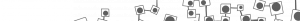 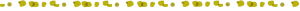 …PERÒ SOBRETOT PREVENCIÓ
Educació emocional i en valors i sexual i afectiva
 Mostrar-nos com a persones aliades
 Educació Tutories O.A.S.I.S (Orientació Afectiu Sexual i d'Identitat Sexual) 
 Ressolució de conflictes
 Estratègia Peer to peer
 Activitats d'oci i temps lliure
 Ponts entre escola i famílies
    Viure la diversitat com un valor positiu
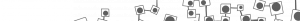 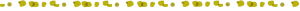 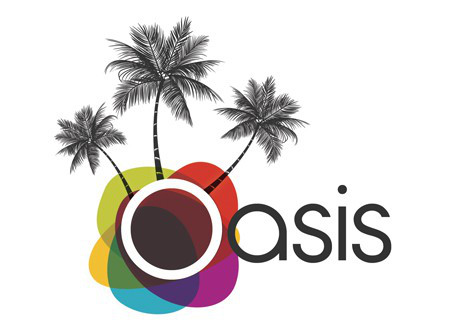 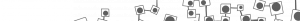 Colònies d’estiu per a adolescents LGTBI
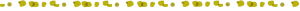 QUATRE EIXOS


La metodologia de referents positius

L’empoderament i la cura

La generació de víncles entre iguals

Suport a les famílies
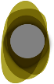 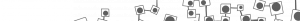 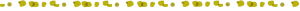 CAP A ON ANEM


De l’efecte “bombolla” al projecte de lleure de continuïtat

Suport emocional i impuls de l’activisme LGTBI

Alternatives a l’oci comercial

Campanyes participatives i de qualitat
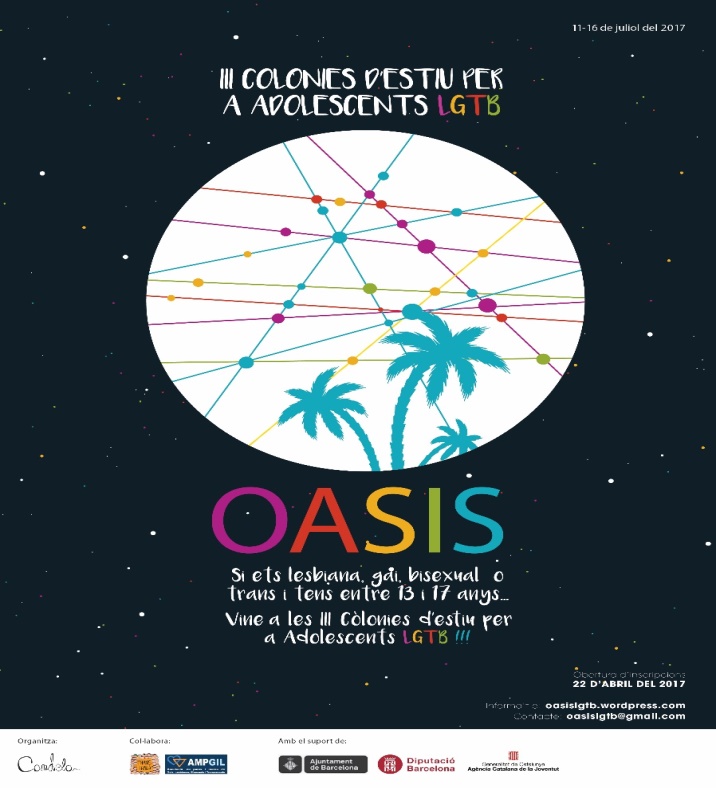 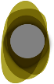 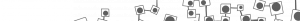 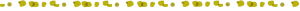 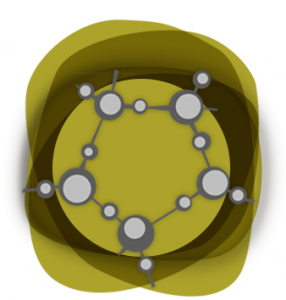 Moltes gràcies!!!
Web de Candela: www.candela.catBlog La Lore. Espai jove sobre sexualitats, relacions i gènere: http://lalore.orgOASIS: oasislgtb.wordpress.comFacebook: https://www.facebook.com/associaciocandela
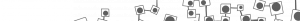 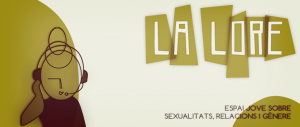 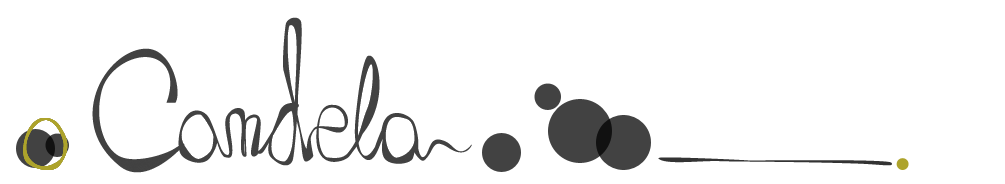 4. PASSEM A LA PRÀCTICAEines i recursos
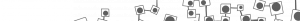 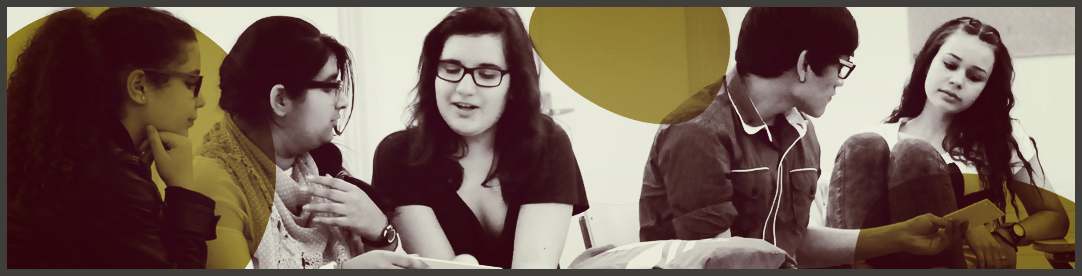 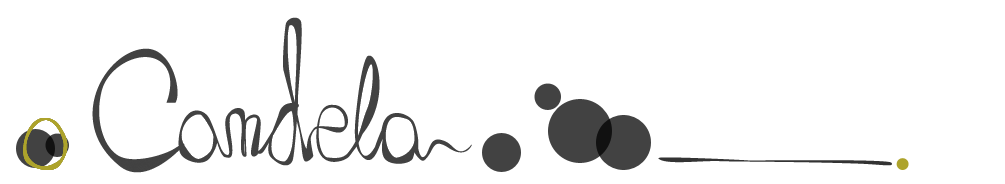 Interseccionalitat
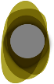 És una eina analítica per a estudiar, entendre i respondre a les maneres amb les que el gènere es creua amb altres identitats i com aquests creuaments contribueixen a experiències úniques d'opressió i privilegi
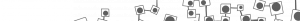 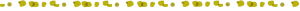 Claus per a treballar amb joves
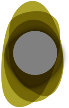 Contemplar, integrar i acollir la diversitat
Donar veu i escoltar 
No jutjar
Model integral: No caure en el biologicisme
Autoestima, empoderament i límits
Cultura del consentiment
Segregar per sexes (si s’escau)
Treballar les nostres creences i limitacions
Treballar la nostra sexualitat
Originalitat i creativitat
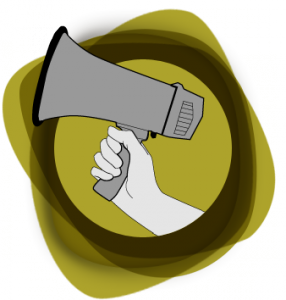 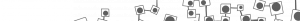 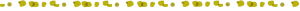 PROPOSTES DE SENSIBILITZACIÓ I PREVENCIÓ

RECURSOS PER A LA DERIVACIÓ I CIRCUITS
Pautes per a la derivació
Circuits d'atenció

BIBLIOGRAFIA RECOMANADA
Guies i bibliografia per a adolescents i joves
Guies i lectures per a professionals
Guies per a mares i pares
Webs dirigides a adolescents i joves
Webs que contenen recursos pedagògics
Entitats
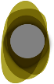 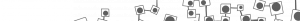 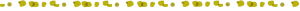 DE CARA A LA PREVENCIÓ
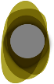 Temàtiques a tractar (proposta de Candela):
Prevenció de relacions abusives (amor romàntic i violències de gènere)
Ús de les noves tecnologies (Sexting, ciberbullyng)
Treball per separat (Empoderament de les noies i masculinitats
tòxiques)
Sexualitat des d'una perspectiva integral i integradora
Autoestima i habilitats personals 
Identitats i preferències sexuals. Prevenció de lesbo-homo-trans-fòbia
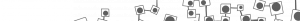 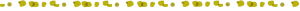 DE CARA A LA PREVENCIÓ:
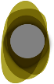 Estar presents a les xarxes, utilitzar totes les seves característiques al nostre favor: audiència molt àmplia, ràpida expansió. Ex: La Lore

Tallers de sensibilització i prevenció

Campanyes per a dates senyalades

Treball en xarxa amb altres entitats i recursos de l'entorn

Com implicar a les famílies? I al professorat?


No tenir por a la creativitat: TOT ENS POT AJUDAR!
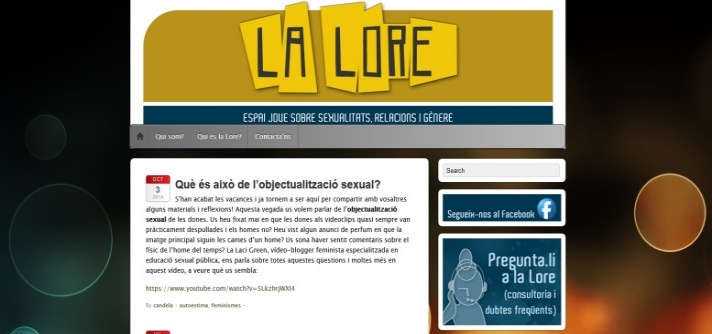 BIBLIOGRAFIA RECOMANADA
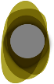 Anar a l’apartat de RECURSOS de la nostra web, hi trobaràs:
Guies i bibliografia per a adolescents i joves
Guies i lectures per a professionals
Guies per a mares i pares
Webs dirigides a adolescents i joves
Webs que contenen recursos pedagògics
Entitats                                                                           I molts materials més!!
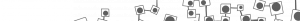 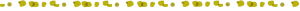 CONEIXEMENT COL·LECTIU!
Hola! Si fas servir aquest material no t’oblidis de la cultura Creative Commons. Compartim i creem coneixement des del reconeixement. 

Cita l’autoria – No treguis beneficis – Comparteix sense modificar – Utilitza aquestes llicències
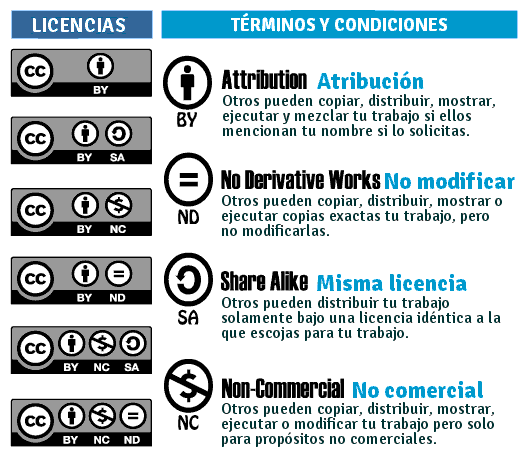 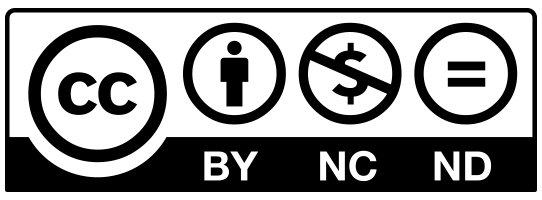 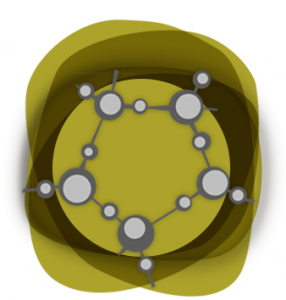 Moltes gràcies!!!
Web de Candela: www.candela.catBlog La Lore. Espai jove sobre sexualitats, relacions i gènere: http://lalore.orgOASIS: oasislgtb.wordpress.comFacebook: https://www.facebook.com/associaciocandela
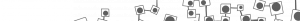 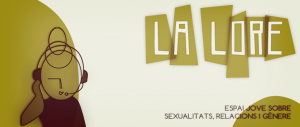 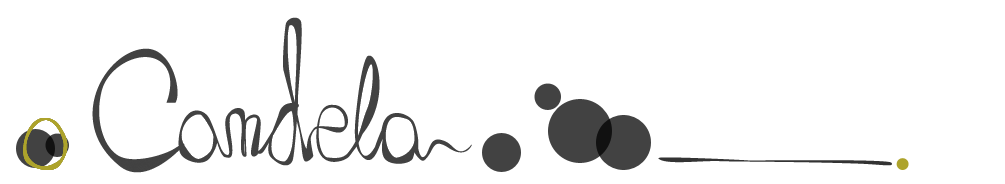